Het webinar start om 13.00 uur

Let op! We maken een opname van het webinar. Wil je niet in beeld, zet dan de camera uit.
Welkom bij de Kick-off!
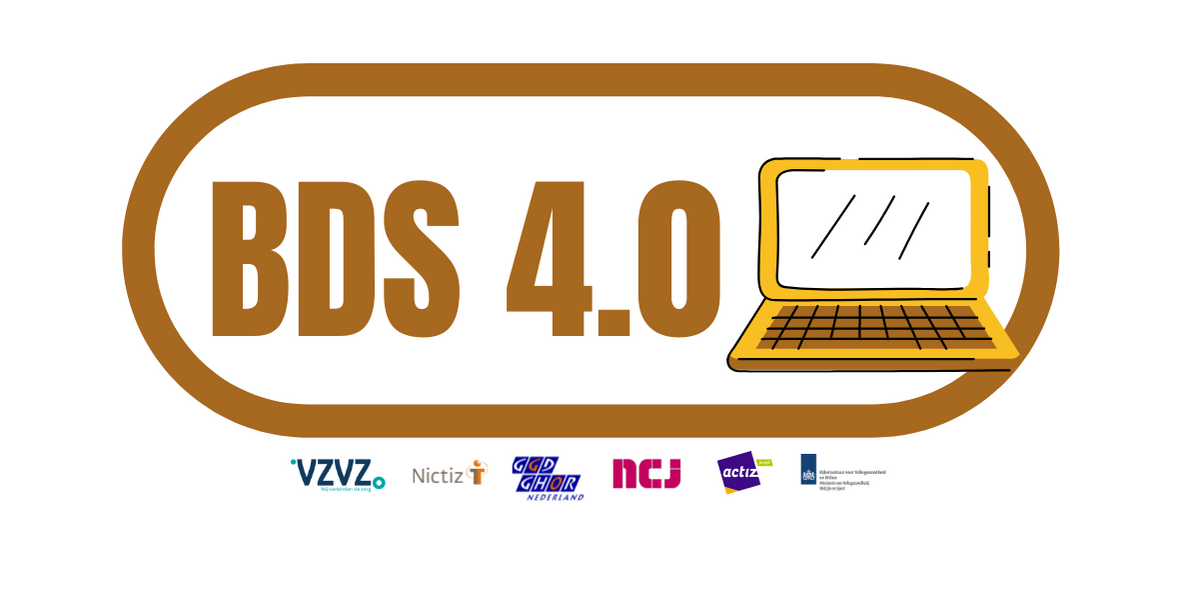 [Speaker Notes: WELKOM: 
Start implementatie Basisdataset (BDS) 4.0 werkpakket 1
Toestemming persoonsgegevens uitwisseling RVP tussen JGZ en RIVM geïmplementeerd
Werkpakket 1 kan van de plank
Voorbereiden van de vervolg pakketten BDS 4.0]
Aanleiding
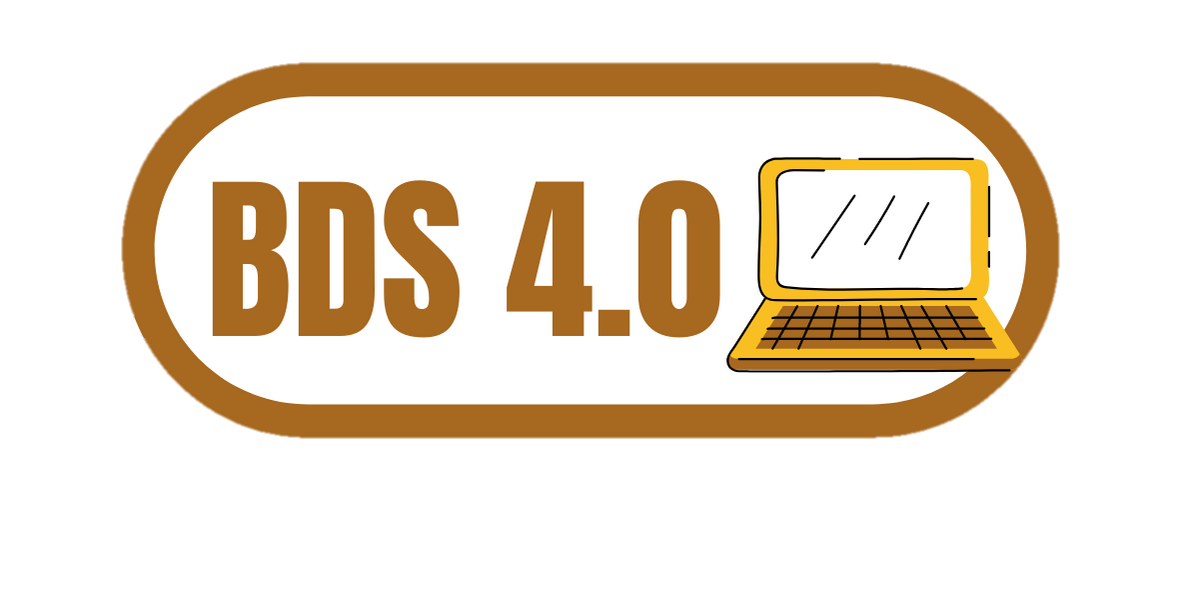 Behoefte aan een grondige actualisatieslag van de BDS t.b.v.  eenduidige vastlegging en gegevensuitwisseling tussen JGZ organisaties en met het RIVM!
Tanja Geerdes-Maas
Arts M&G
Kirsten Tjapkes
Adviseur Informatie-voorziening
Ananta Sotthewes
Productmanager
sotthewes@nictiz.nl
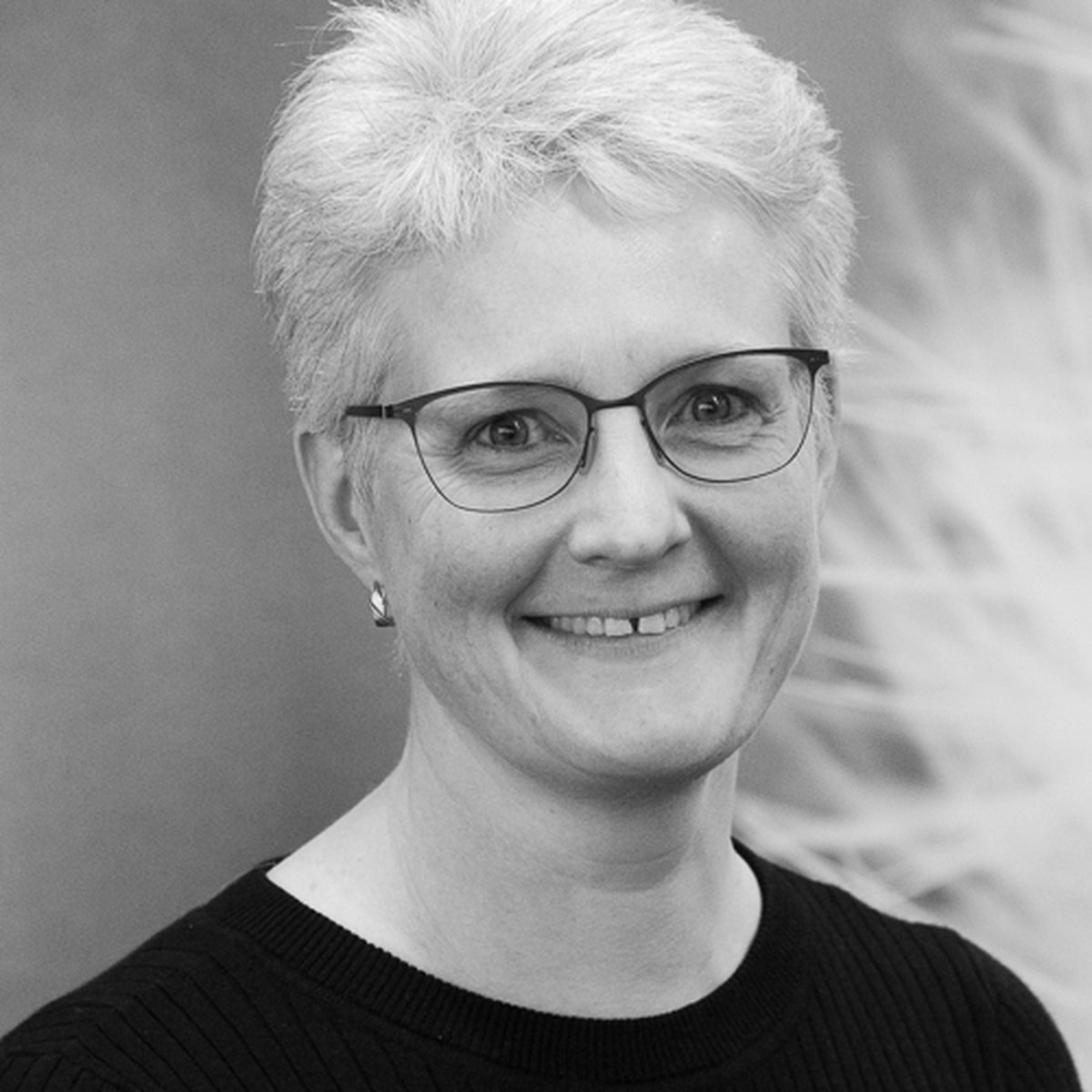 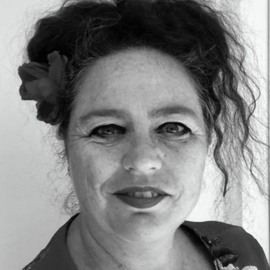 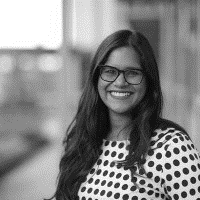 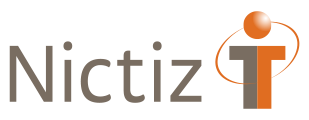 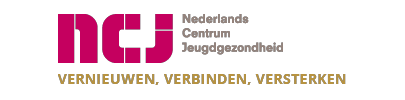 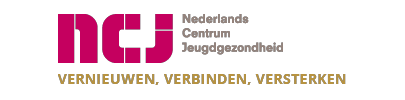 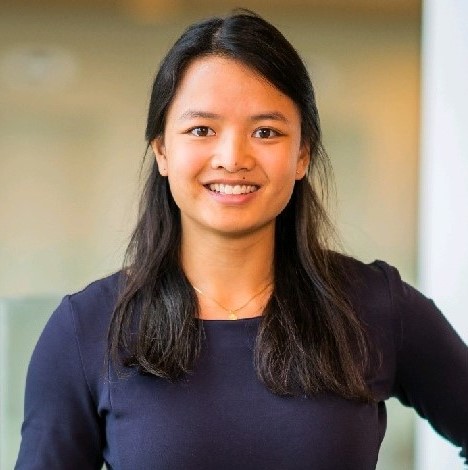 Eky Kaelani
Informatieanalist
kaelani@nictiz.nl
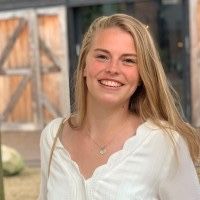 Joy-Ann Duursma
Beleidsadviseur Jeugd
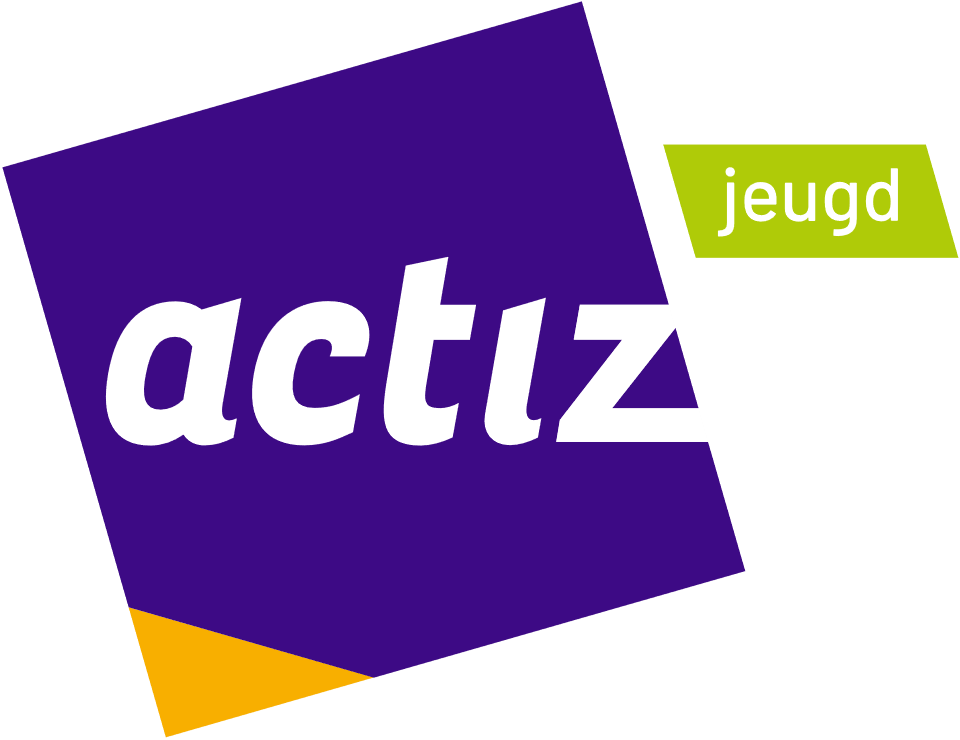 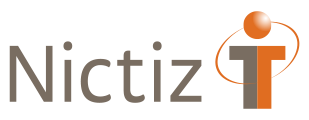 Irmgard Zonnenberg-Hoff
Accountmanager
Jacobine Wieggers
Productmanager patiënt- en jeugddomein
Yvette Derks
Informatievoorziening
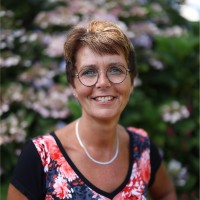 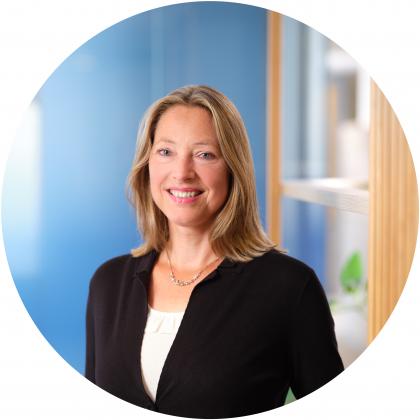 Tijdelijk aanspreekpunt
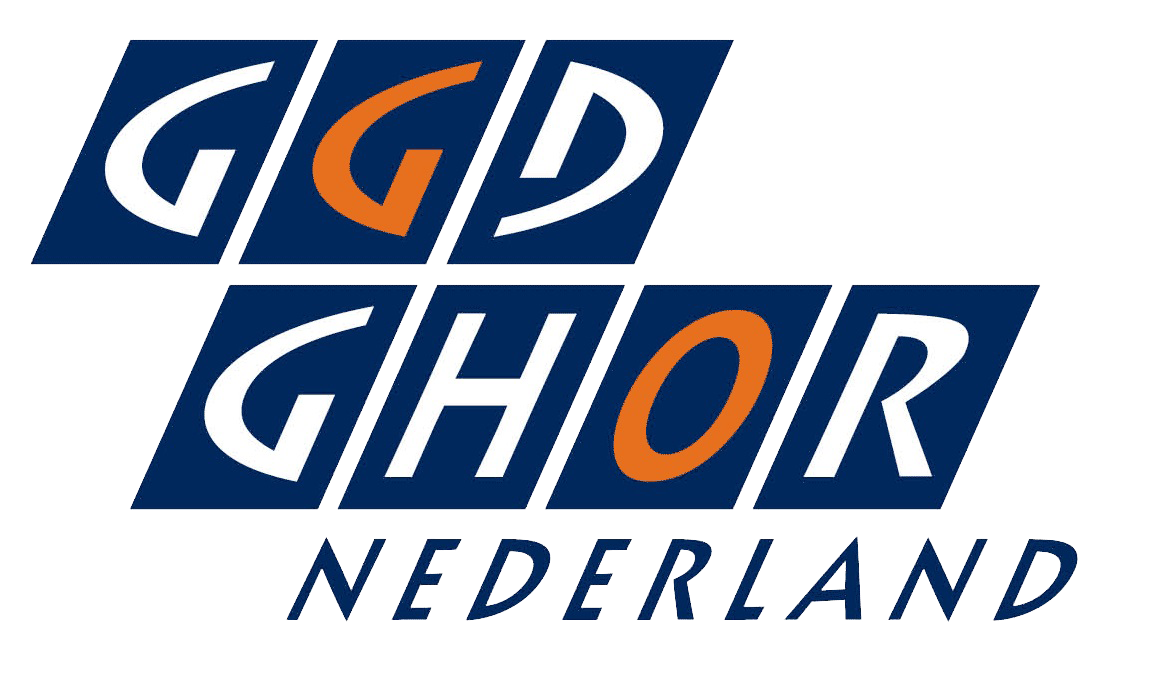 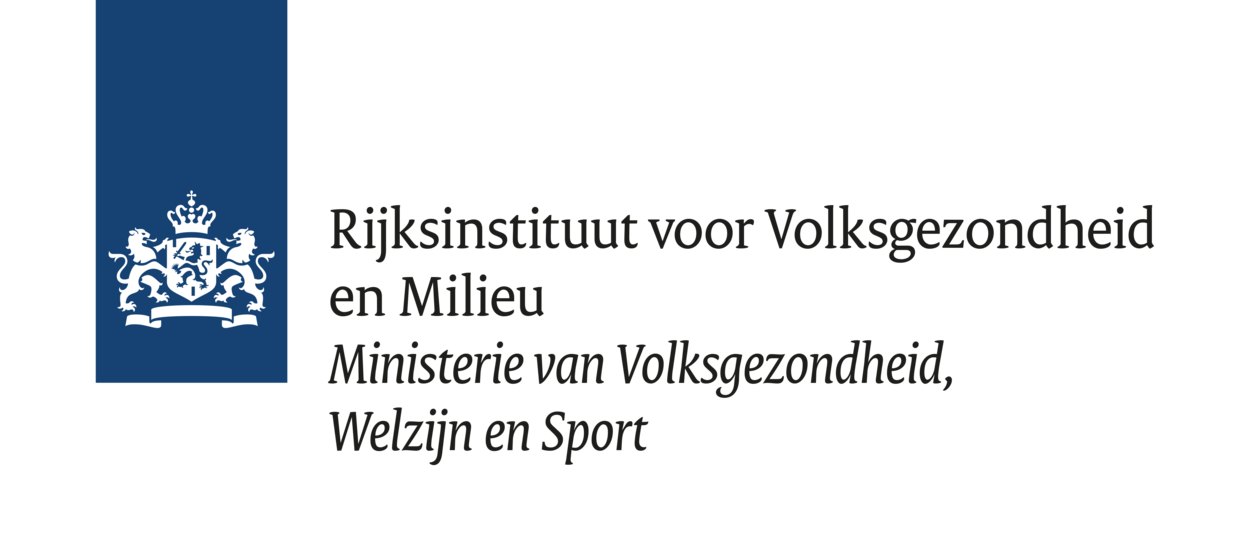 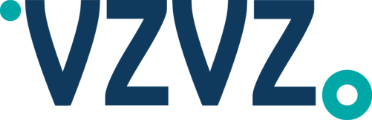 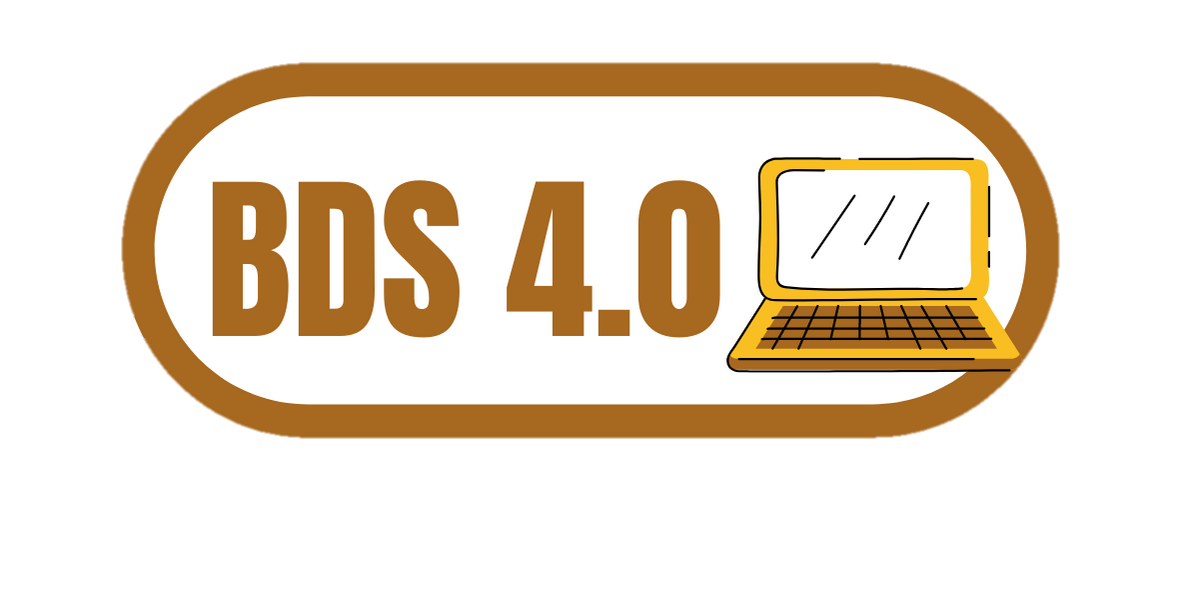 voorbeeld Roadmap BDS
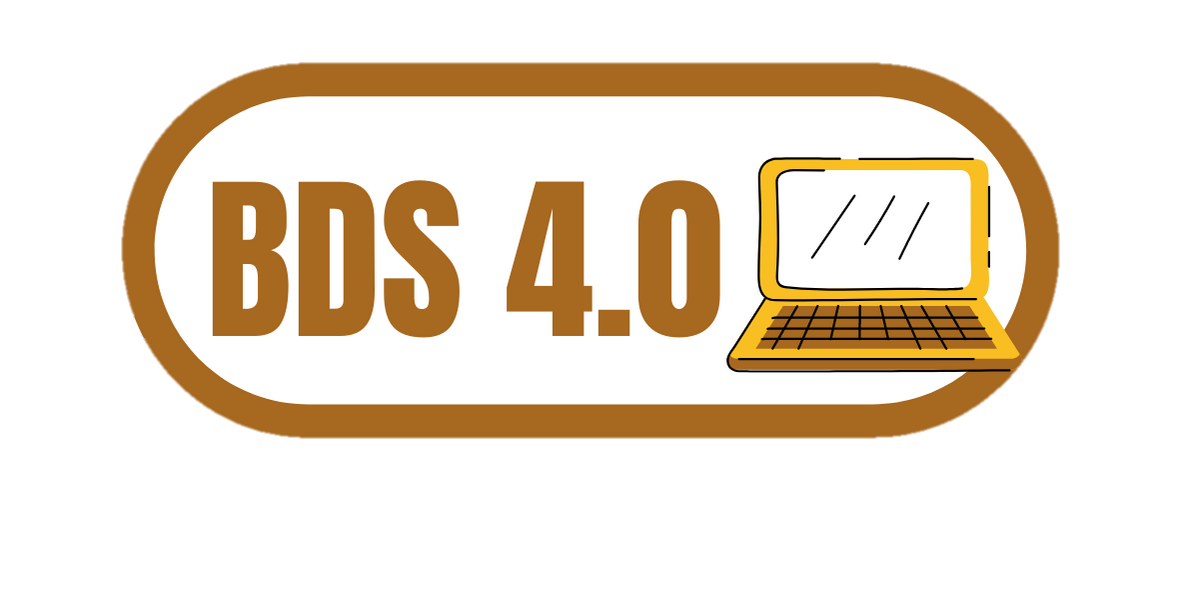 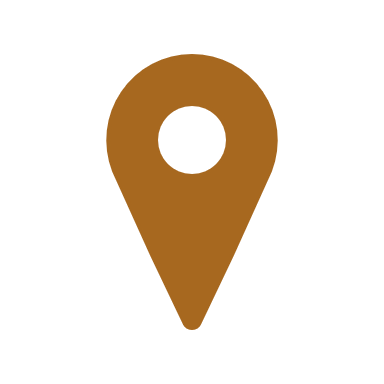 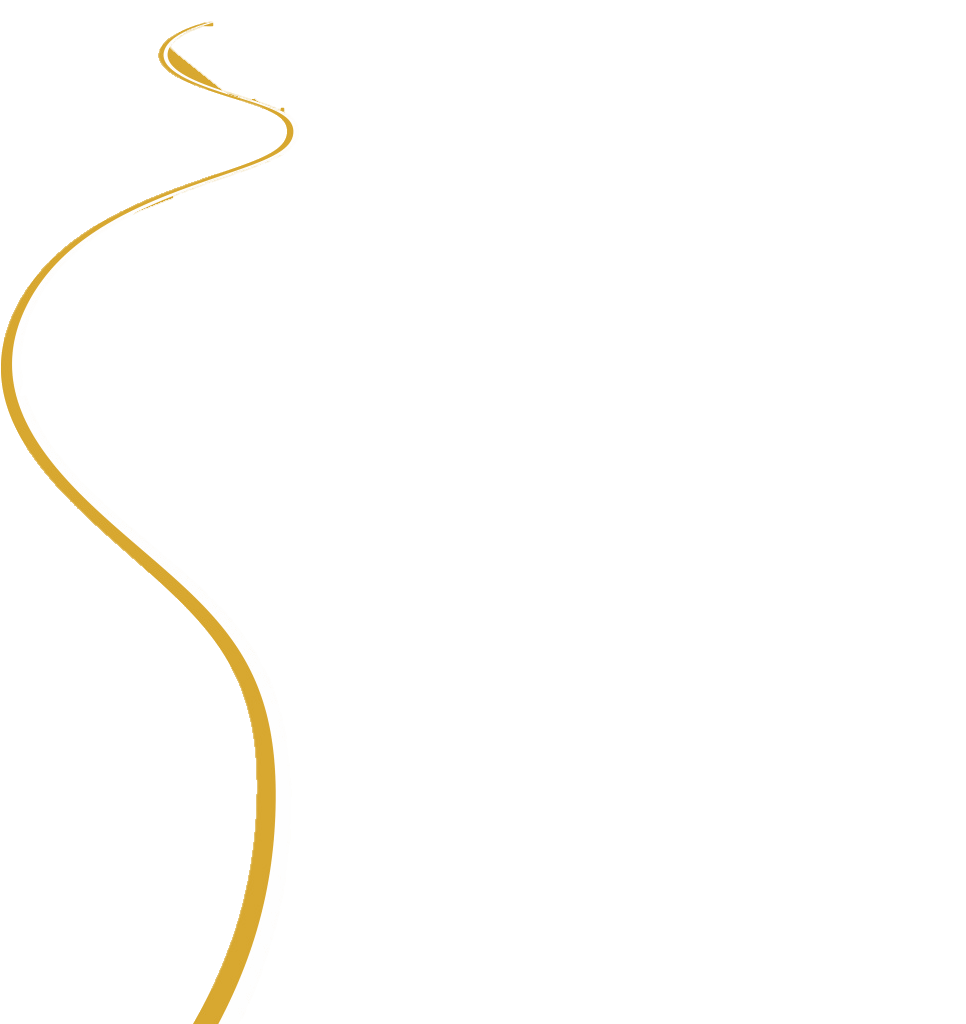 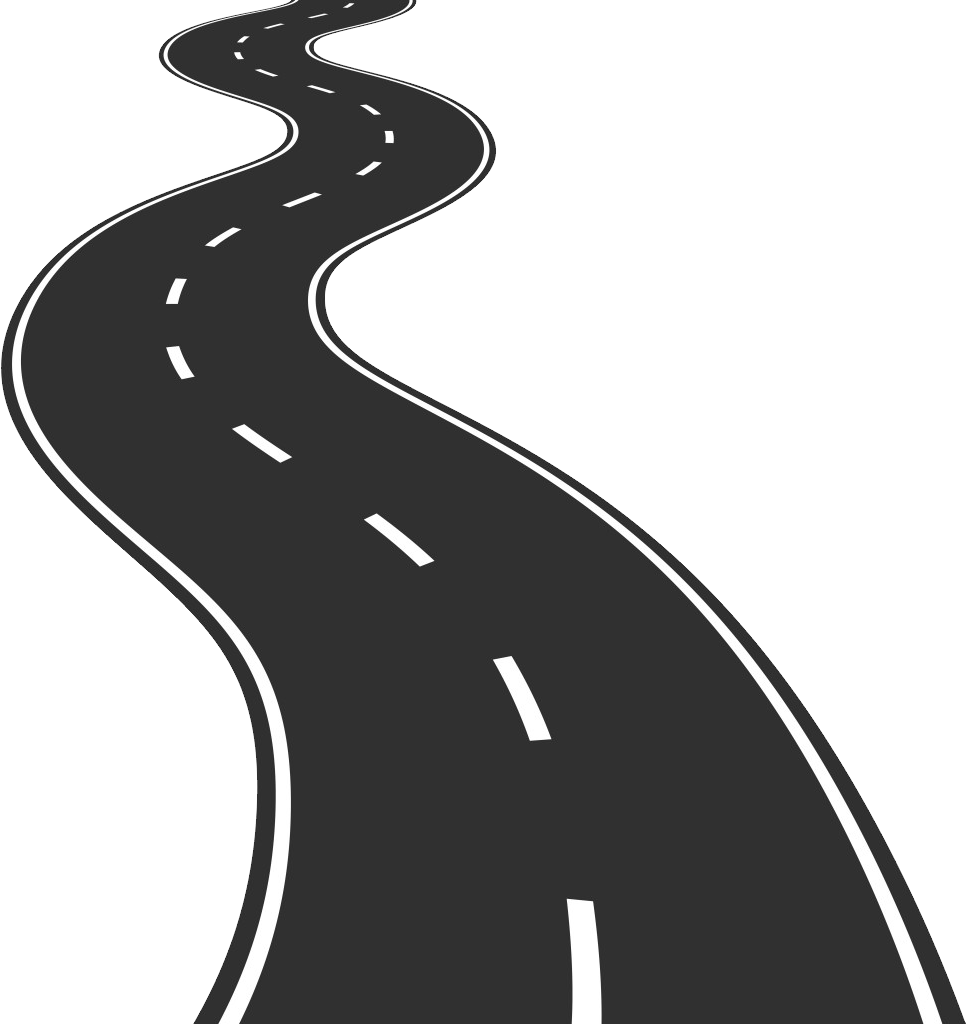 ‘23
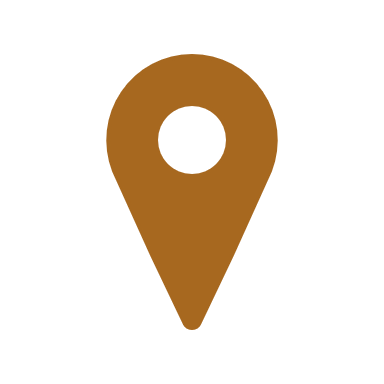 Q4 
‘22
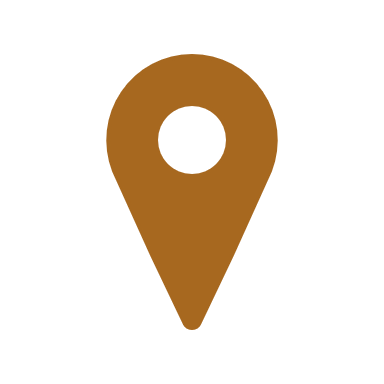 Q3 
‘22
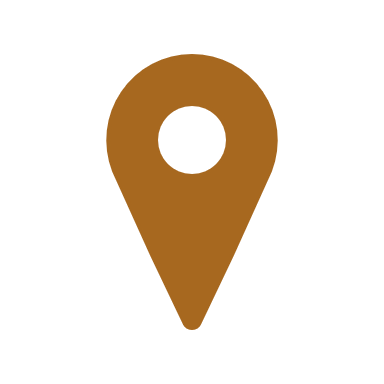 Q2 
‘22
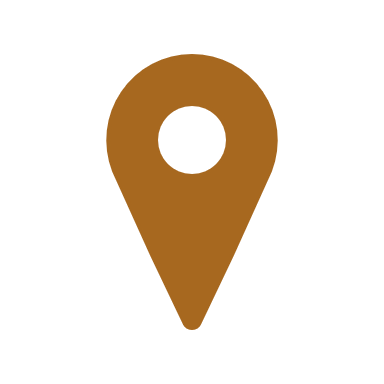 Q1 
‘22
Actualisatie BDS
NB: hier kunnen geen rechten aan ontleend worden!
Wat gaan we nu doen?
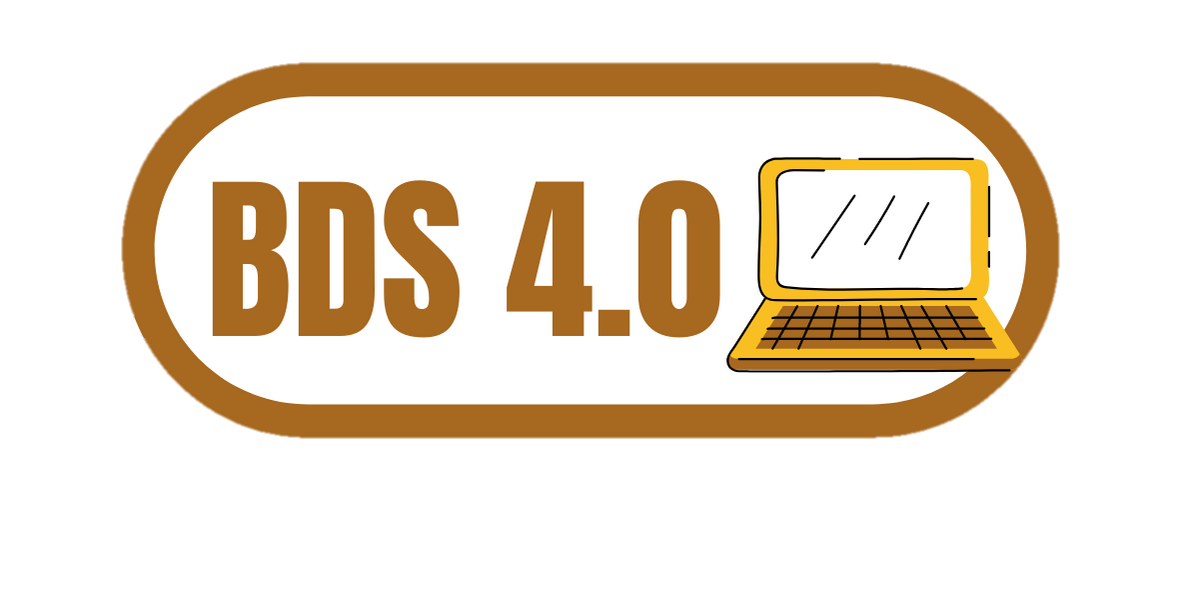 Implementeren BDS 4.0 werkpakket 1

Uiterlijk 1 april 2022
opleveren specificaties 
Ga als JGZ-organisatie in overleg met je softwareleverancier om WP 1 te implementeren
structuur: 
Tactisch overleg  en stuurgroep
Inhoudelijk: BDS 4.0 wp 1
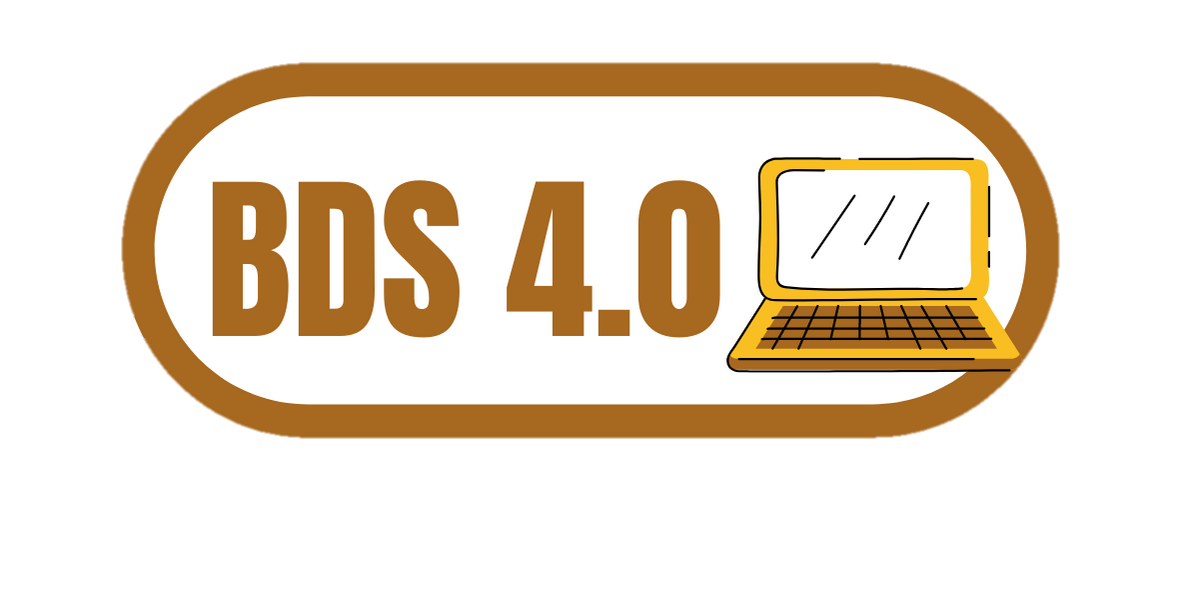 Welke wijzigingen bevat werkpakket 1 op hoofdlijnen? 

BSN waarde domein van 12 naar 9 cijfers (rubriek R003/R011)
RVP (rubriek R041)
Bedreigingen: kindermishandeling uitgebreid (rubriek R013)
Schoolverzuim (functioneren rubriek R21)
Contactmomenten conform basispakket JGZ (activiteit rubriek R018)
Visus  (rubriek R038)
Conclusie en vervolg: indicatielijst toegevoegd (rubriek R047)

Basisdataset Jeugdgezondheidszorg 4.0.0 (status: concept) (nictiz.nl)
Basisdataset Jeugdgezondheidszorg 3.2.7 (status: definitief) (nictiz.nl)
Technisch: BDS 4.0 wp 1
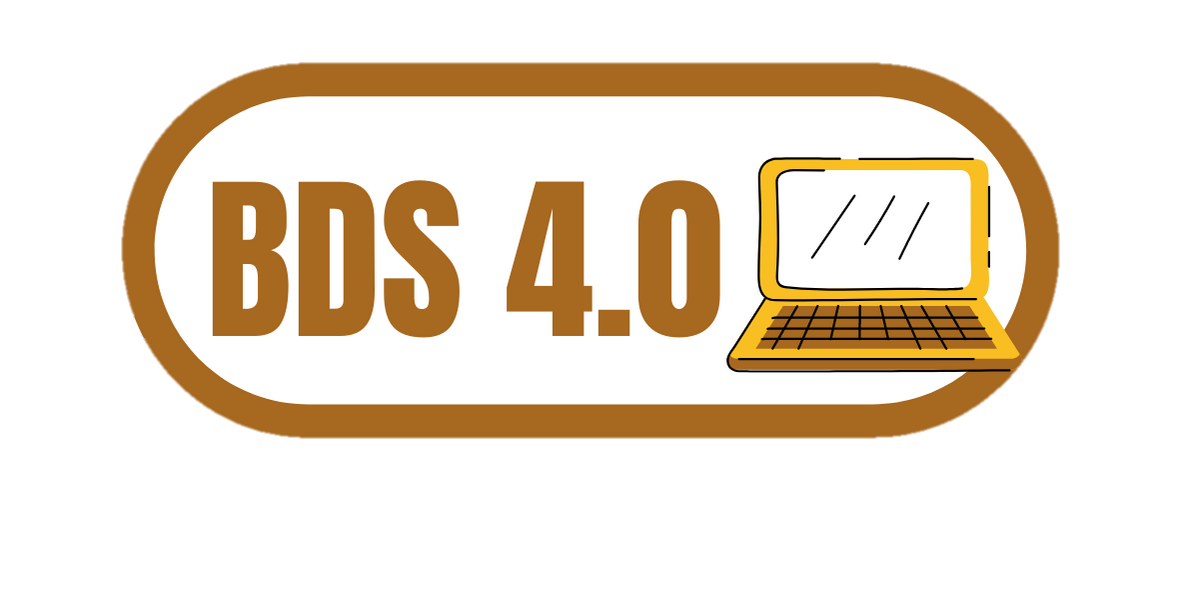 Beheren
Verkennen
Ontwikkelen
Testen
Publiceren
Kwalificeren
Samenwerking in 6 processtappen: 
Van een plan van aanpak in de verkenning, naar een functioneel en technisch ontwerp bij ontwikkelen
Vooraf toetsen met eindgebruikers / leveranciers in de testfase
Leveranciers kwalificeren hetgeen ze hebben gebouwd: Nictiz toetst of ze voldoen aan het FO
Leveranciers gaan met de JGZ-organisaties in gesprek hoe het dan aan de ‘voorkant’ er uit moet gaan zien
Er worden onderling afspraken gemaakt wanneer het ingebouwd moet zijn
Meer informatie over BDS wp 1
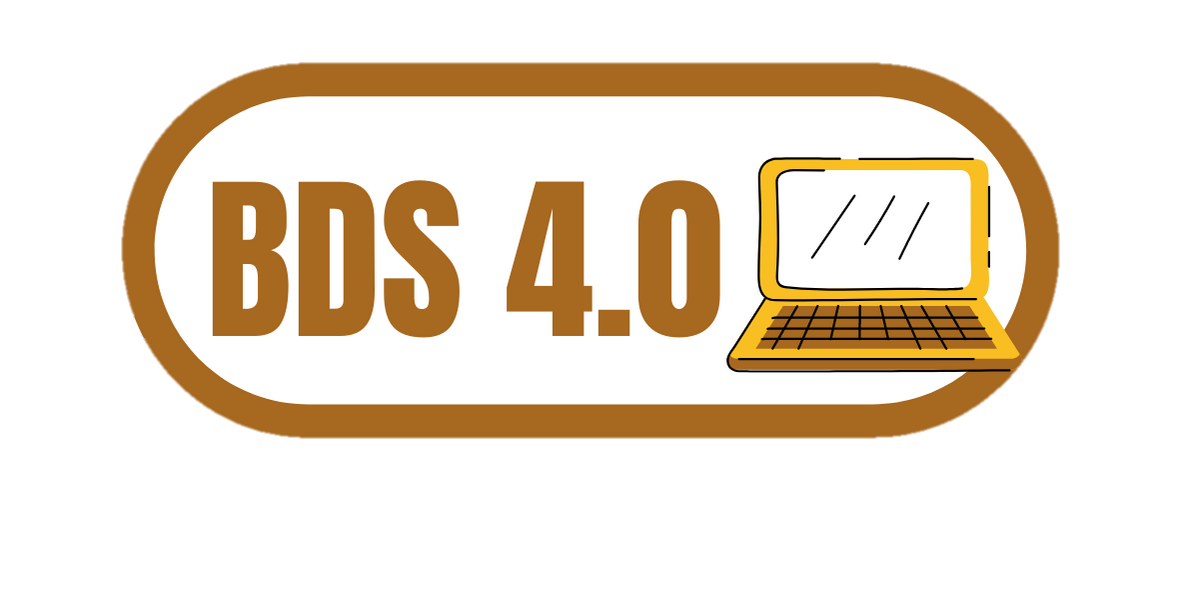 Over de BDS op: 
www.ncj.nl/themadossiers/informatisering/basisdataset/
www.nictiz.nl/standaardisatie/informatiestandaarden/jeugdgezondheidszorg/ 

Vragen kan ook bij je brancheorganisaties

Vervolg webinars over de implementatie:
via weekmail
via interne berichtgeving
via de NCJ themasite
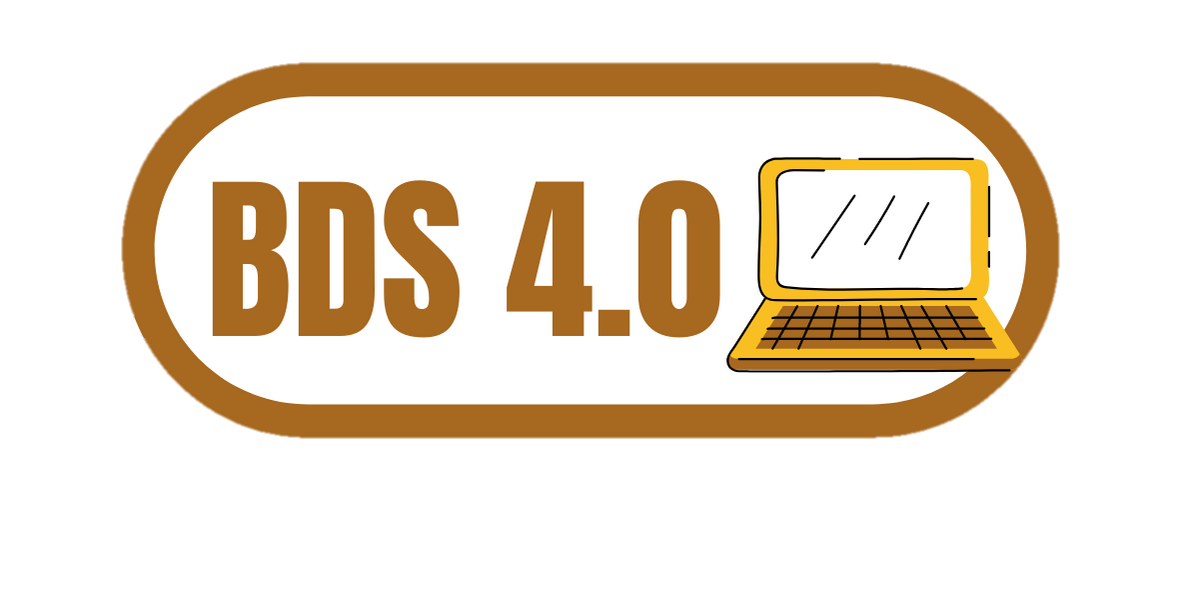 Vragen?
Betrokkenheid doorontwikkeling
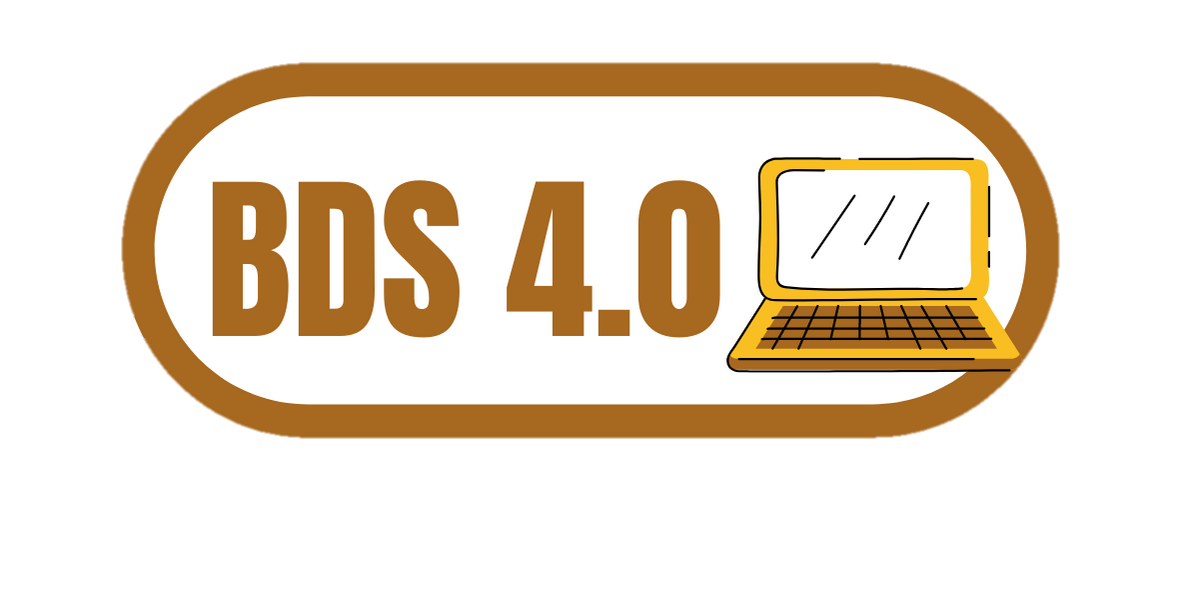 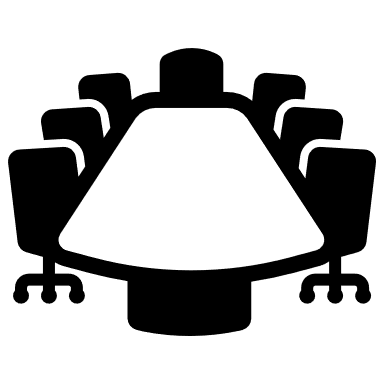 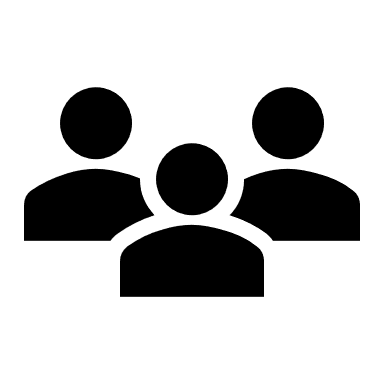 Vervolgstappen: voorbereiden pakketten BDS 4.0: waar moet dit aan voldoen? 
Gegevensuitwisseling binnen de zorgketen
Monitoring / onderzoek
Geïnteresseerd om mee te denken en te ontwikkelen?  
Meld je bij het NCJ
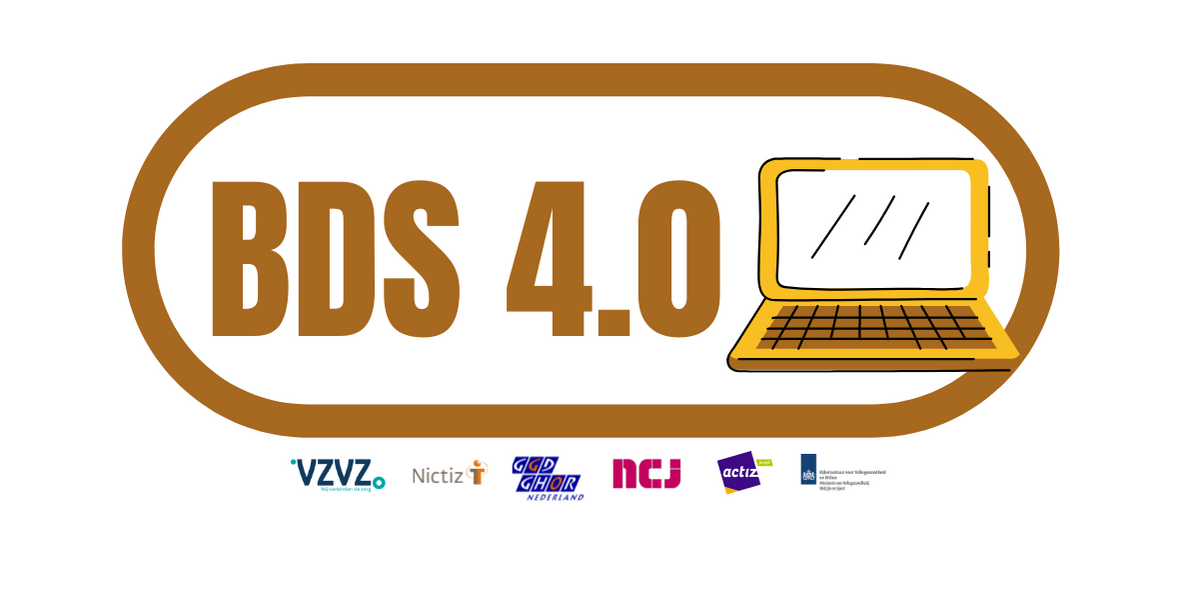